перо-пёрышко
смял-смёл
лес-лён-клён-плёнка
плёл-плела-вплела-расплела
Перепёлка
                  прятала 
                            перепелят.
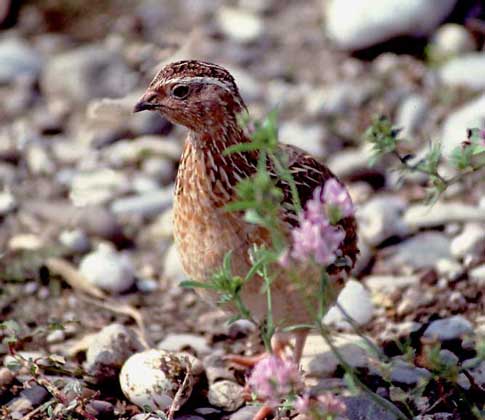 се
се
се
со
ла
ла
си
си
си
са
са
ли
ли
сё
мя
мя
ло
ло
ло
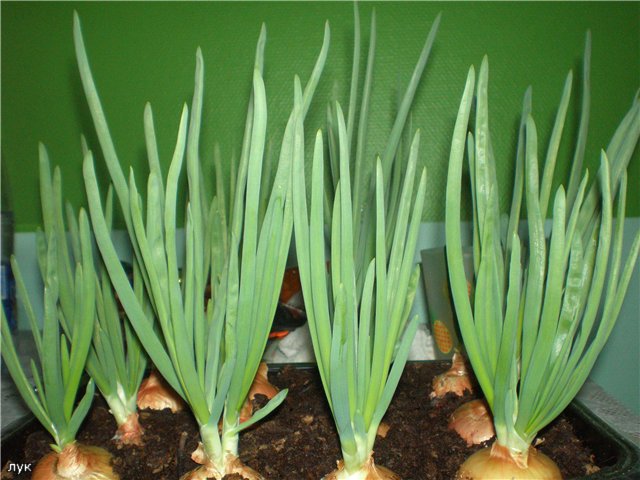 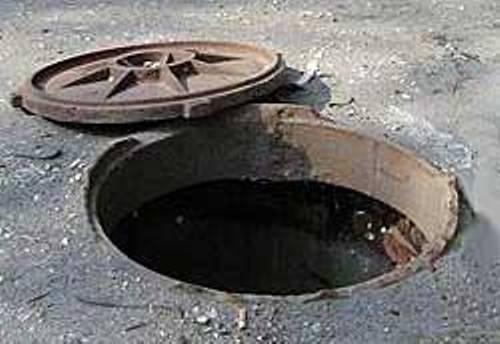 Ы
И
а
я
е
Э
ё
О
У
клюква
плюшка
Ю ю
клюв
клюшка
кастрюля